OPINIONS OF UNIVERSITY CURRICULUM LEADERS ON OHS TRAINING
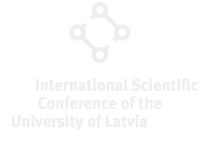 Ragne Vaher, MSc
Prof. Eda Merisalu, Dr.Med.Sci

Estonian University of Life Sciences
Introduction
Occupational injuries among young people are a very important public health problem worldwide.
The principles of risk management and consideration of occupational safety in the workplace should be an integral part of daily decision-making and operations.
In order for employers and employees to already have occupational health and safety knowledge and high-level risk prevention skills when they come to work, it is necessary to integrate OHS (occupational health and safety) training into higher education.
2
The aim of this study
The aim of the research was to find out the content and study volume of OHS subjects in the Estonian higher education system based on the level of study and field, taking into account the evaluations of the curriculum managers of Estonian higher education schools.
The information obtained from the results of the study helps to contribute to the development of OHS education in the higher education system and to develop a minimum OHS teaching program.
3
Methods
A two-stage Delphi survey was conducted during the study: 
the questionnaire for curriculum coordinators to clarify the topics, content, volume and teaching needs of OHS subjects in various educational fields and study levels;
the survey to the leaders of the study programs who have given their consent to give an expert assessment and find out the needed OHS sub-topics and minimum volumes of subjects.
4
The First survey
November to December 2021;
e-questionnaire via Google Forms;
4-weeks time period to respond;
two reminders.
The questionnaire consisted of three parts:
general data;
substantive questions;
assessments.
The e-questionnaire was sent to 465 curriculum leaders.
5
The Second survey
April to May 2022;
e-questionnaire via Google Forms;
4-weeks time period to respond;
three reminders.
The questionnaire consisted of three parts:
disciplines and concepts;
OHS subjects in different educational;
the needed topics related to occupational hazard factors in OHS training.
10 curriculum leaders agreed to participate in the second phase of the study.
6
Data processing
The received answers were transferred to the data processing program MS Excel;
descriptive statistical analysis was performed; 
the results are presented in the figures as the percentage of respondents (%) and the number of respondents (n).
7
Results of the first survey
A total of 75 responses were received. The response rate was 16%.
OSH subjects are represented only in 43% of the curriclulums managed by the respondents (Fig 1).
The most subjects in the field of OHS are in bachelor's studies (Tab 1).
Table 1. Total volume of OHS training in the curriculum by study level (numbe
of respondents, n)
Figure 1. Presence of OHS subjects
in the curricula
8
Results of the first survey
The opinions of curriculum leaders about the reasons for the lack of OHS education in higher education institutions are shown in Figure 2.
Figure 2. Reasons for poor OHS education in higher education institutions,
according to curriculum leaders (n, number of respondents).
9
Results of the first survey
Occupational safety, occupational health and environmental risk assessment and management subjects are mostly taught (Fig 3).
Figure 3. Represented subject areas of OHS subjects vs curriculum leaders' assessment of the need for subject
areas in OHS (n, number of respondents).
10
Results of the second survey
A total of 5 responses were received. The response rate was 50%.
Recommended minimum volume of OSH training is 3 ECTS (Fig 4).
Figure 4. The required minimum amount of teaching
of OHS topics (proportion of respondents, %).
11
Results of the second survey
In all areas of education, knowledge of physiological and physical hazards is considered the most important. Chemical and psychosocial risk factors are less important. (Fig 5)
Figure 5. Opinions on the handling of risk factors in all
educational fields (proportion of respondents, %).
12
Conclusions
The study showed that OHS education is represented in less than half of the curricula.
Occupational safety and health are taught the most, but the respondents also consider labor legislation and occupational psychology to be important.
The topics and volumes of OHS subjects do not meet the expert opinion.
New OHS teaching programme need to be developed in the national and EU strategy plan in the nearest future.
However, fundamental conclusions cannot be drawn due to the low percentage of respondents.
13
THANK YOU!
Ragne Vaher
Estonian University of Life Sciences
ragne.vaher@emu.ee​